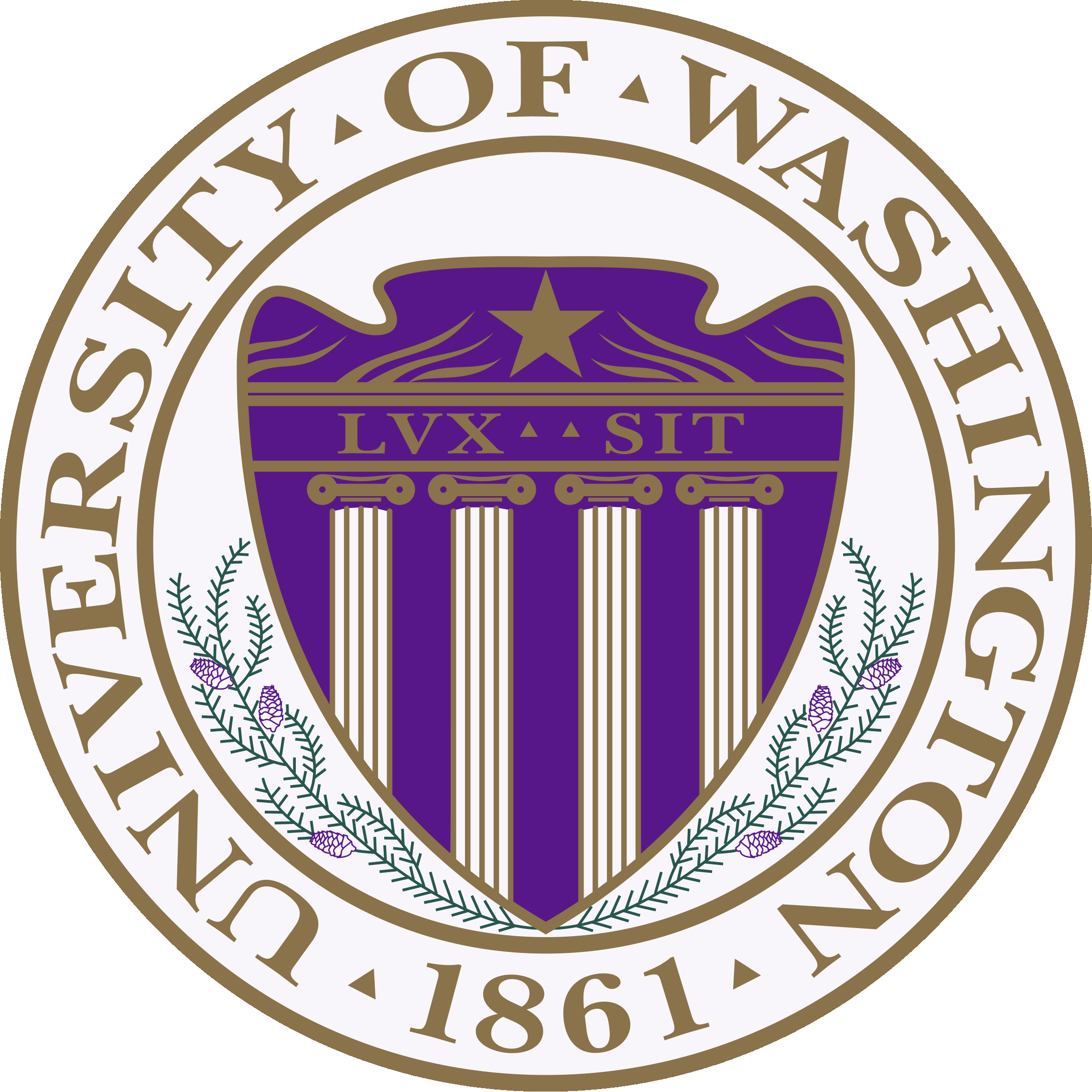 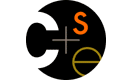 CSE341: Programming LanguagesLecture 4Records (“each of”), Datatypes (“one of”), Case Expressions
Dan Grossman
Fall 2011
Review
Done: functions, tuples, lists, local bindings, options

Done: syntax vs. semantics, environments, mutation-free

Today: Focus on compound types
New feature: records 
New concept: syntactic sugar (tuples are records)
New features: datatypes, constructors, case expressions
Fall 2011
CSE341: Programming Languages
2
How to build bigger types
Already know:
Have various base types like  int bool unit char
Ways to build (nested) compound types: tuples, lists, options

Today: more ways to build compound types

First:  3 most important type building blocks in any language
“Each of”:  A t value contains values of each of t1 t2 … tn
“One of”:  A t value contains values of one of t1 t2 … tn
“Self reference”:  A t value can refer to other t values
Remarkable: A lot of data can be described with just these building blocks

Note: These are not the common names for these concepts
Fall 2011
CSE341: Programming Languages
3
Examples
Tuples build each-of types
int * bool contains an int and a bool

Options build one-of types
int option contains an int or it contains no data

Lists use all three building blocks
int list contains an int and another int list or it contains no data

And of course we can nest compound types
((int * int) option) * (int list list)) option
Fall 2011
CSE341: Programming Languages
4
Rest of today
Another way to build each-of types in ML
Records:  have named fields
Connection to tuples and idea of syntactic sugar

A way to build and use our own one-of types in ML
For example, a type that contains and int or a string
Will lead to pattern-matching (more next lecture), one of ML’s coolest and strangest-to-Java-programmers features
How OOP does one-of types discussed later in course
Fall 2011
CSE341: Programming Languages
5
Records
Record values have fields (any name) holding values

Record types have fields (and name) holding types


The order of fields in a record value or type never matters
REPL alphabetizes fields just for consistency

Building records:

Accessing components:


(Evaluation rules and type-checking as expected)
{f1 = v1, …, fn = vn}
{f1 : t1, …, fn : tn}
{f1 = e1, …, fn = en}
#myfieldname e
Fall 2011
CSE341: Programming Languages
6
Example
Evaluates to


And has type


If some expression such as a variable x has this type, then get fields with: 

Note we didn’t have to declare any record types
The same program could also make a 
	{id=true,ego=false} of type {id:bool,ego:bool}
{name = “Amelia”, id = 41123 - 12}
{id = 41111, name = “Amelia”}
{id : int, name : string}
#id x     #name x
Fall 2011
CSE341: Programming Languages
7
By name vs. by position
Little difference between (4,7,9) and {f=4,g=7,h=9}
Tuples a little shorter
Records a little easier to remember “what is where”
Generally a matter of taste, but for many (6? 8? 12?) fields, a record is usually a better choice

A common decision for a construct’s syntax is whether to refer to things by position (as in tuples) or by some (field) name (as with records)
A common hybrid is like with Java method arguments (and ML functions as used so far):
Caller uses position
Callee uses variables
Could totally do it differently; some languages have
Fall 2011
CSE341: Programming Languages
8
The truth about tuples
Last week we gave tuples syntax, type-checking rules, and evaluation rules

But we could have done this instead:
Tuple syntax is just a different way to write certain records
(e1,…,en) is another way of writing {1=e1,…,n=en}
t1*…*tn is another way of writing {1:t1,…,n:tn}
In other words, records with field names 1, 2, …

In fact, this is how ML actually defines tuples
Other than special syntax in programs and printing, they don’t exist
You really can write {1=4,2=7,3=9}, but it’s bad style
Fall 2011
CSE341: Programming Languages
9
Syntactic sugar
“Tuples are just syntactic sugar for
records with fields named 1, 2, … n”

Syntactic: Can describe the semantics entirely by the corresponding record syntax

Sugar: They make the language sweeter 

Will see many more examples of syntactic sugar
They simplify understanding the language
They simplify implementing the language
Why? Because there are fewer semantics to worry about even though we have the syntactic convenience of tuples
Fall 2011
CSE341: Programming Languages
10
Datatype bindings
A “strange” (?) and totally awesome (!) way to make one-of types:
A datatype binding
datatype mytype = TwoInts of int * int
                | Str of string
                | Pizza
Adds a new type mytype to the environment
Adds constructors to the environment: TwoInts, Str, and Pizza
A constructor is (among other things), a function that makes values of the new type (or is a value of the new type):
TwoInts : int * int -> mytype
Str : string -> mytype
Pizza : mytype
Fall 2011
CSE341: Programming Languages
11
The values we make
datatype mytype = TwoInts of int * int
                | Str of string
                | Pizza
Any value of type mytype is made from one of the constructors
The value contains:
A “tag” for “which constructor” (e.g., TwoInts)
The corresponding data (e.g., (7,9))
Examples: 
TwoInts(3+4,5+4) evaluates to TwoInts(7,9)
Str(if true then “hi” else “bye”) evaluates to Str(“hi”)
Pizza is a value
Fall 2011
CSE341: Programming Languages
12
Using them
So we know how to build datatype values; need to access them

There are two aspects to accessing a datatype value
Check what variant it is (what constructor made it) 
Extract the data (if that variant has any)

Notice how our other one-of types used functions for this:
null and iSome check variants
hd, tl, and valOf extract data (raise exception on wrong variant)

ML could have done the same for datatype bindings
For example, functions like “isStr” and “getStrData”
Instead it did something better
Fall 2011
CSE341: Programming Languages
13
Case
ML combines the two aspects of accessing a one-of value with a case expression and pattern-matching
Pattern-matching much more general/powerful (lecture 5)

Example:





A multi-branch conditional to pick branch based on variant
Extracts data and binds to variables local to that branch
Type-checking: all branches must have same type
Evaluation: evaluate between case … of and right branch
fun f x = (* f has type mytype -> int *)
    case x of 
        Pizza => 3
      | TwoInts(i1,i2) => i1+i2
      | Str s => String.size s
Fall 2011
CSE341: Programming Languages
14
Patterns
In general the syntax is:





For today, each pattern is a constructor name followed by the right number of variables (i.e., C or C x or C(x,y) or …)
Syntactically most patterns (all today) look like expressions
But patterns are not expressions
We do not evaluate them
We see if the result of e0 matches them
case e0 of 
      p1 => e1
    | p2 => e2 
      …
    | pn => en
Fall 2011
CSE341: Programming Languages
15
Why this way is better
0.  You can use pattern-matching to write your own testing and data-extractions functions if you must
But don’t do that on your homework

You can’t forget a case (inexhaustive pattern-match a warning)
You can’t duplicate a case (a type-checking error)
You won’t forget to test the variant correctly and get an exception (like hd [])
Pattern-matching can be generalized and made more powerful, leading to elegant and concise code
Fall 2011
CSE341: Programming Languages
16
Useful examples
Let’s fix the fact that our only example datatype so far was silly…

Enumerations, including carrying other data




Alternate ways of representing data about things (or people )
datatype suit = Club | Diamond | Heart | Spade
datatype card_value = Jack | Queen | King 
                    | Ace | Num of int
datatype id = StudentNum of int 
            | Name of string 
                      * (string option) 
                      * string
Fall 2011
CSE341: Programming Languages
17
Don’t do this
Unfortunately, bad training and languages that make one-of types inconvenient lead to common bad style where each-of types are used where one-of types are the right tool







Approach gives up all the benefits of the language enforcing every value is one variant, you don’t forget branches, etc.

And it makes it less clear what you are doing
(* use the studen_num and ignore other fields unless the student_num is ~1 *)
{ student_num : int, 
  first       : string,
  middle      : string option, 
  last        : string }
Fall 2011
CSE341: Programming Languages
18
That said…
But if instead, the point is that every “person” in your program has a name and maybe a student number, then each-of is the way to go:
{ student_num : int option, 
  first       : string,
  middle      : string option, 
  last        : string }
Fall 2011
CSE341: Programming Languages
19
Expression Trees
A more exciting (?) example of a datatype, using self-reference




An expression in ML of type exp: 


How to picture the resulting value in your head:
datatype exp = Constant of int
             | Negate   of exp
             | Add      of exp * exp
             | Multiply of exp * exp
Add (Constant (10+9), Negate (Constant 4))
Add
Constant
Negate
Constant
19
4
Fall 2011
CSE341: Programming Languages
20
Recursion
Not surprising: 
Functions over recursive datatypes are usually recursive
fun eval e = 
   case e of 
        Constant i      => i
      | Negate e2       => ~ (eval e2)
      | Add(e1,e2)      => (eval e1) + (eval e2)
      | Multiply(e1,e2) => (eval e1) * (eval e2)
Fall 2011
CSE341: Programming Languages
21